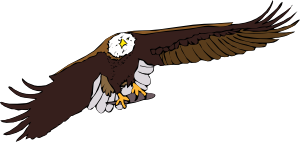 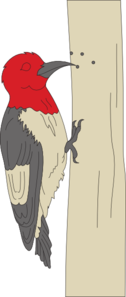 PTÁCI I.
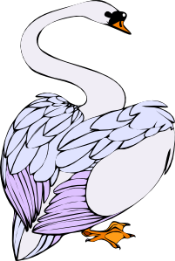 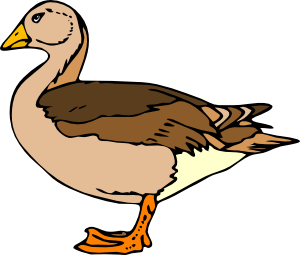 PTÁCI STÁLÍ
PTÁCI
Ptáci jsou dvojnozí teplokrevní obratlovci, kteří snášejí vejce. Vyznačují se opeřením, křídly vyvinutými z předních končetin a dutými kostmi. Dalším znakem je zobák, který je přizpůsoben k příjmu potravy. 
Celkem je známo asi 9600 jejich druhů.
PTÁCI
Ptáky, kteří žijí v naší přírodě, můžeme rozdělit na stálé a tažné.
Stálí ptáci
Stálí ptáci jsou zcela přizpůsobeni našim podmínkám i zimě. V zimě se živí kořínky, které najdou. Mnoho z nich se vyskytuje v blízkosti lidských obydlí, kde jim lidé do krmítek dávají potravu.
Tažní ptáci
Tažní ptáci se chovají jinak. Vzhledem k tomu, že se většinou živí hmyzem nebo jinými  živočichy (žáby, ještěrky), neměli by v zimě dostatek potravy.Proto, když přichází podzim, odlétají přečkat zimu na jih do teplejších krajin. Je to daleká cesta, často i přes moře.V jižních krajích je teplo a dostatek potravy.
PTÁCISTÁLÍ
VRABEC POLNÍ
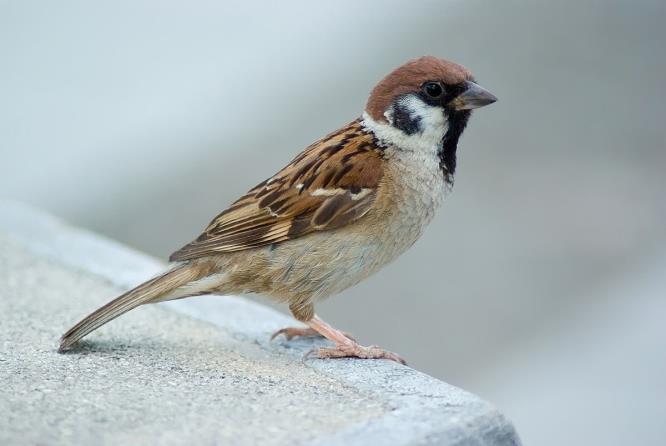 SÝKORA KOŇADRA
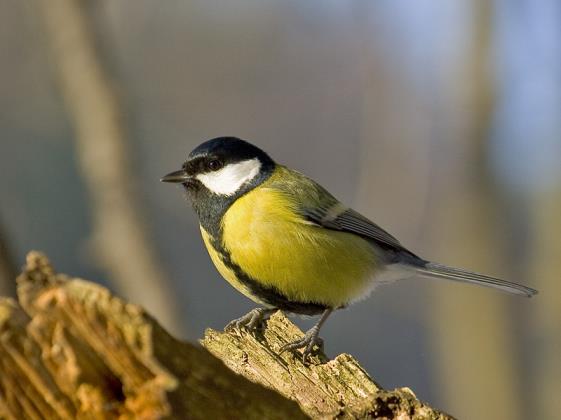 SÝKORA MODŘINKA
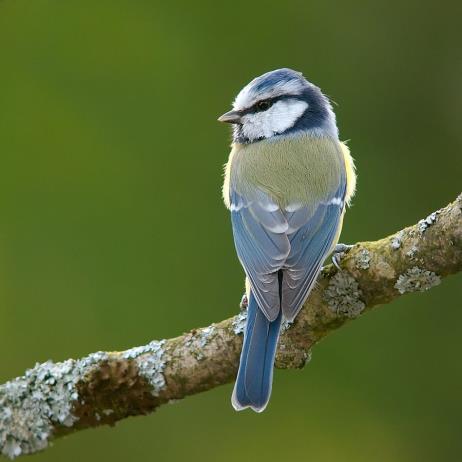 KOS ČERNÝ
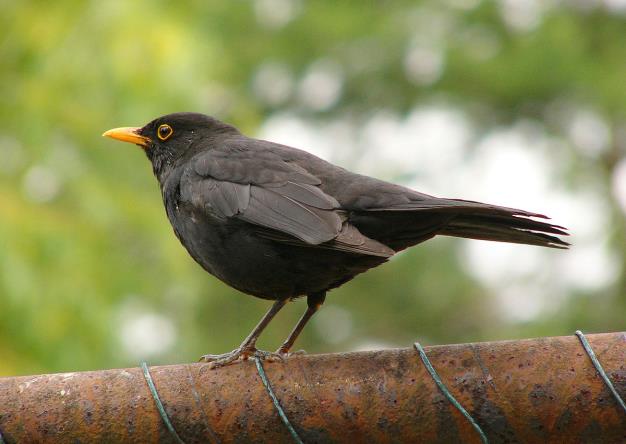 PĚNKAVA OBECNÁ
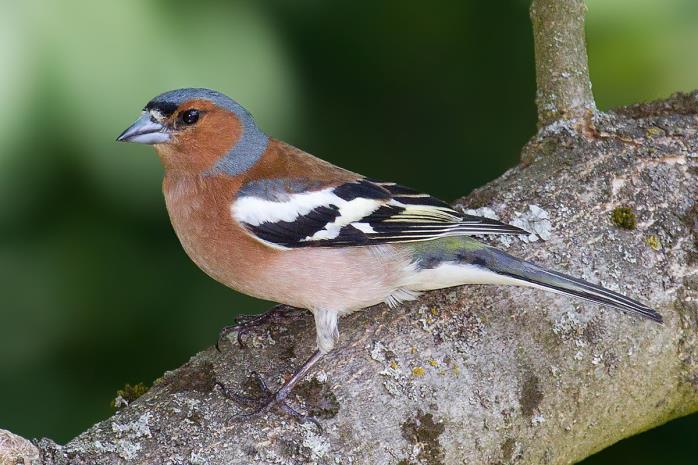 LABUŤ VELKÁ
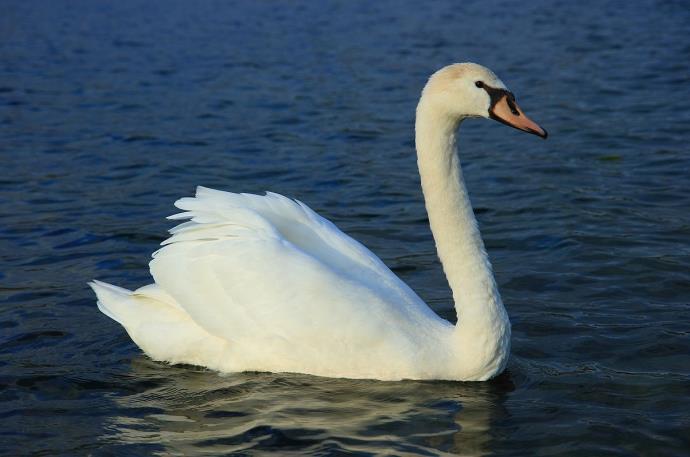 KÁNĚ LESNÍ
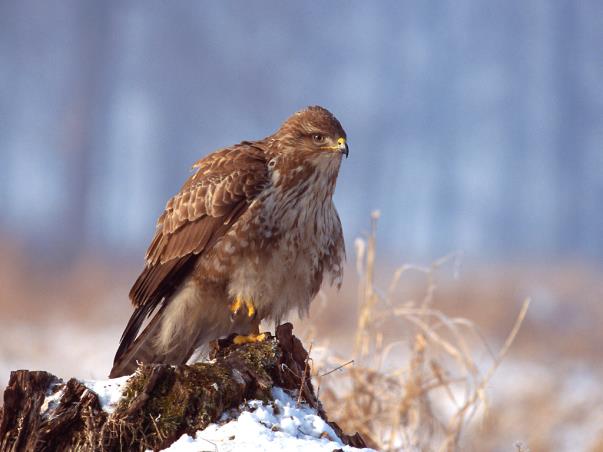 HRDLIČKA ZAHRADNÍ
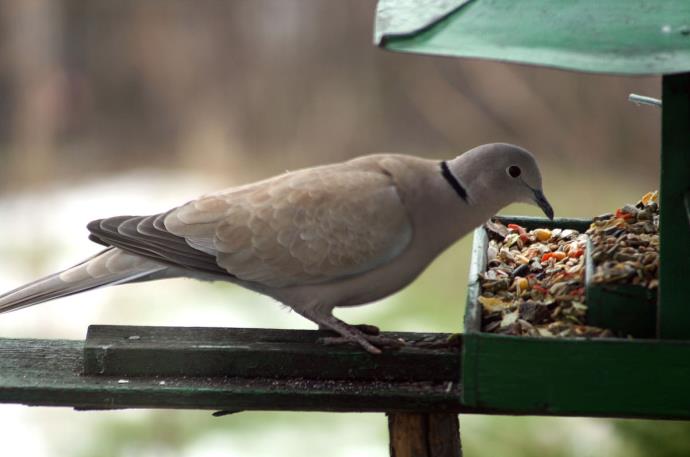 LYSKA ČERNÁ
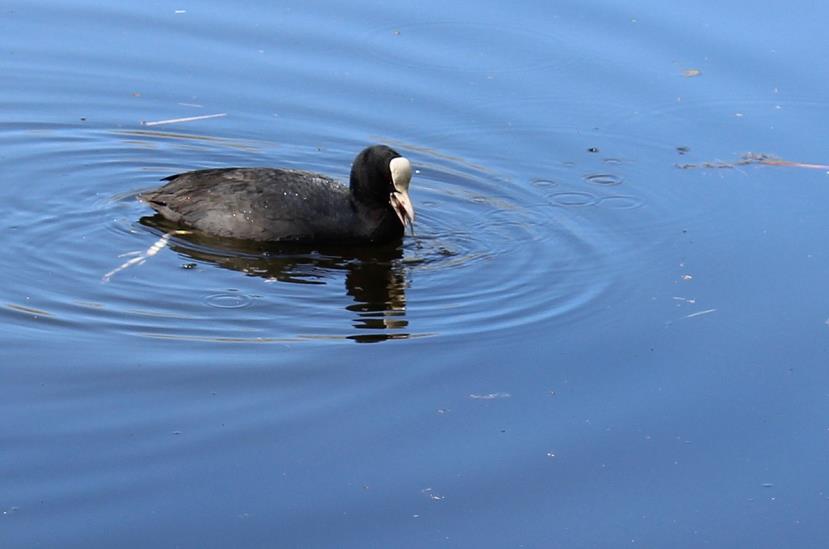 KOROPTEV POLNÍ
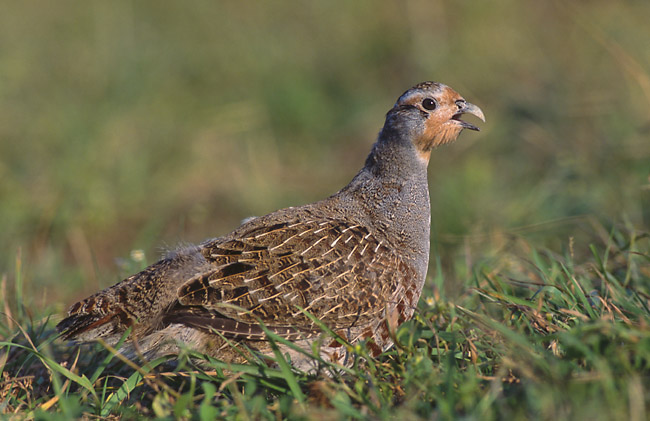 BAŽANT OBECNÝ
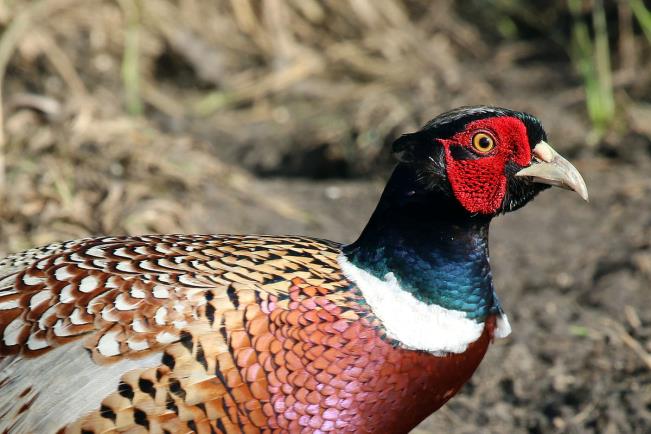 VÝR VELKÝ
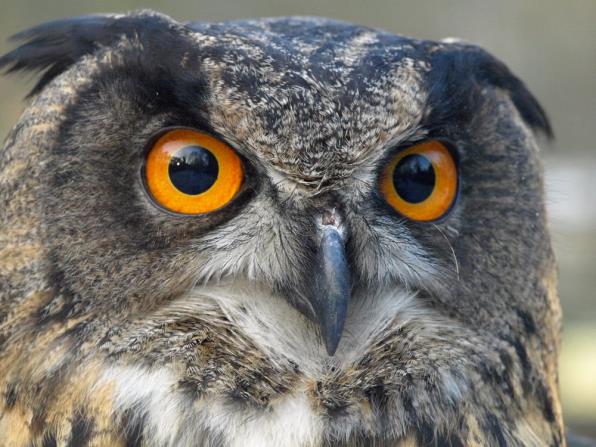 STRAKAPOUD VELKÝ
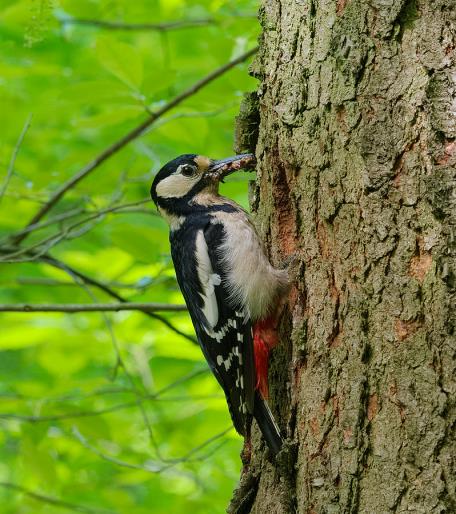 DATEL 					ČERNÝ
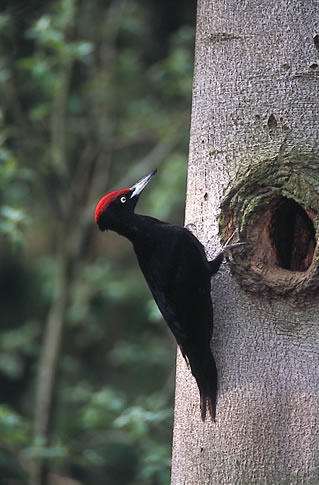 VRÁNA OBECNÁ
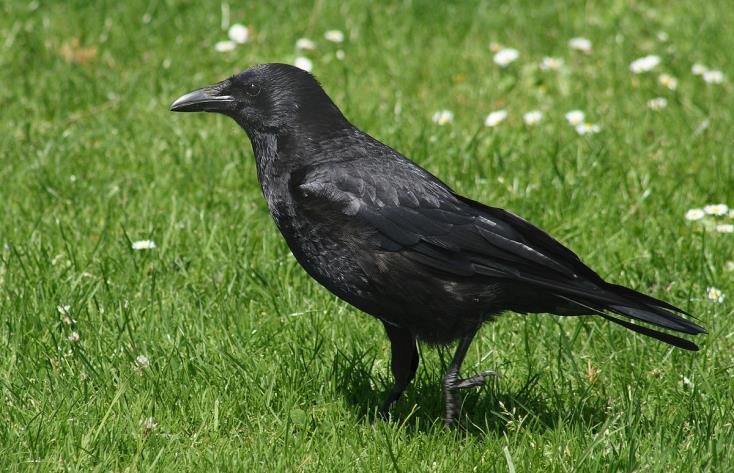 HAVRAN POLNÍ
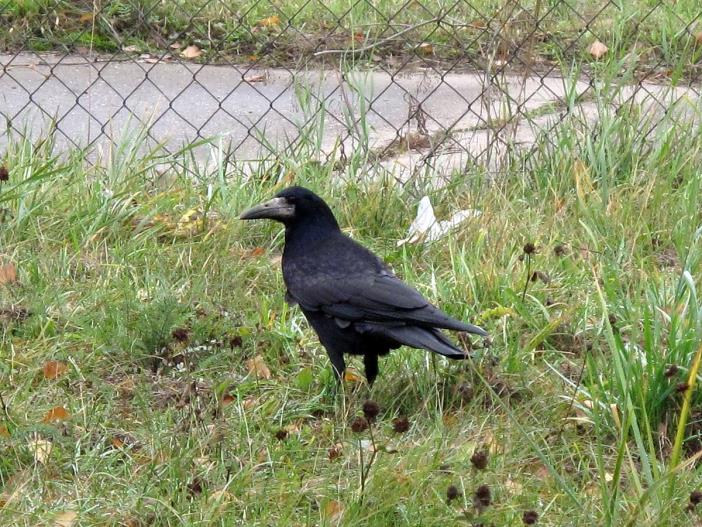 STRAKA OBECNÁ
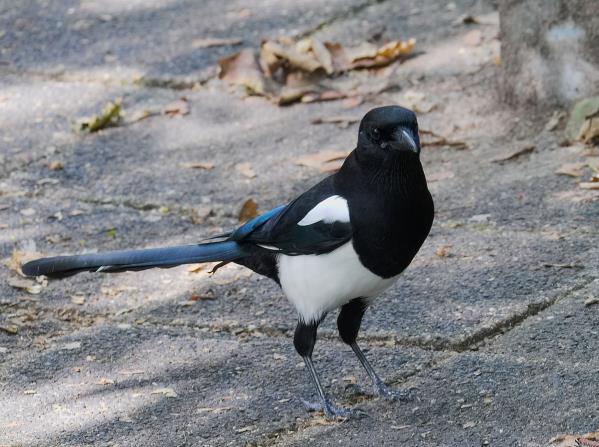 SOJKA OBECNÁ
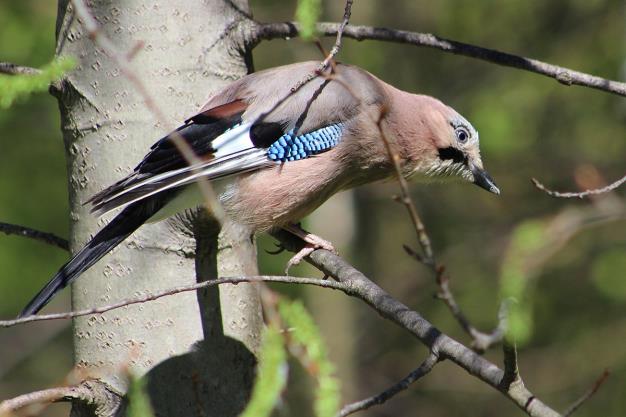 KACHNA DIVOKÁ
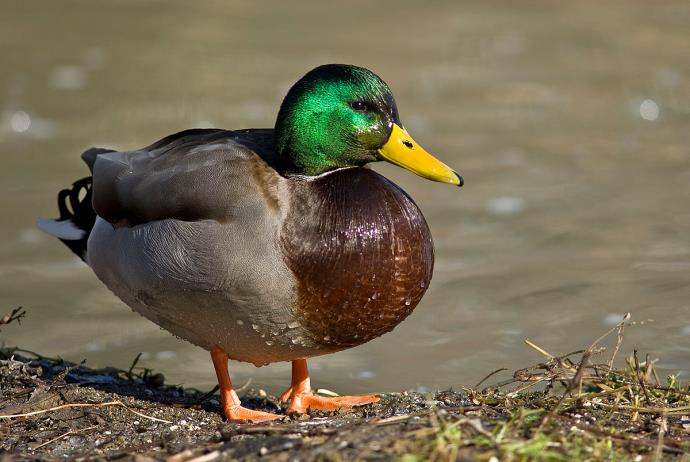 SOVA PÁLENÁ
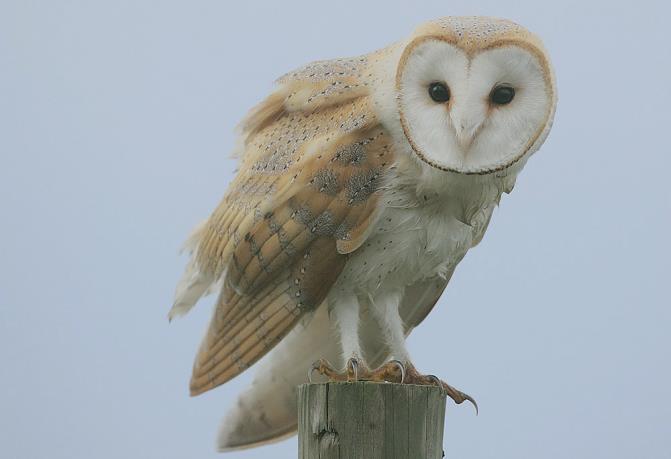 SÝČEK OBECNÝ
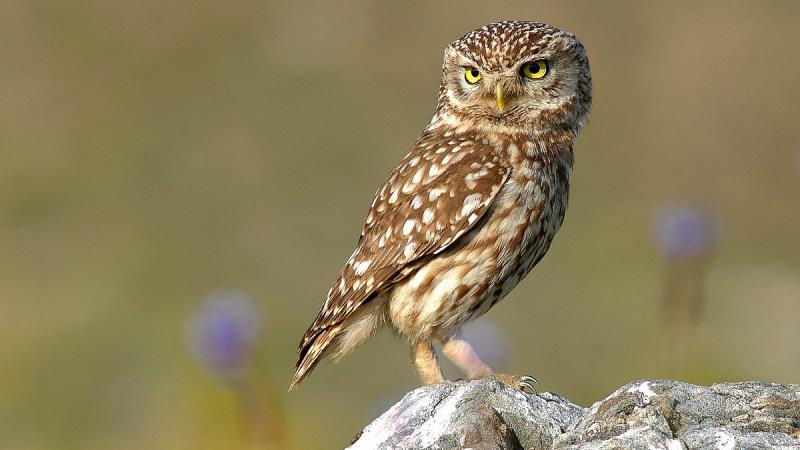